ТЕХНИЧКО ОБРАЗОВАЊЕ
За 8. РАЗРЕД основне школе
МЈЕРЕ ЗАШТИТЕ НА РАДУ
Наставни садржај се налазе у уџбенику на страни 56.
Основни задатак заштите на раду јесте нормално одвијање рада у некој радној средини, у безбједним условима.
Радна средина обухвата:
простор, 
машине, 
алате, 
прибор, 
уређаје, 
технолошки поступак и 
услове у којима се ради .
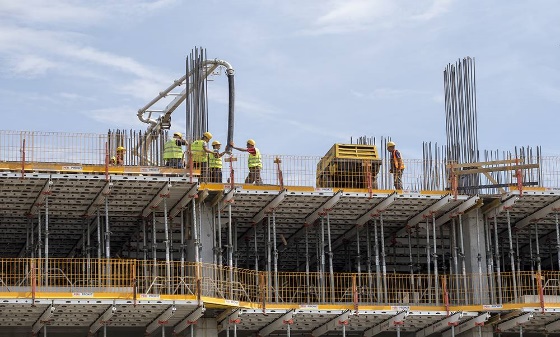 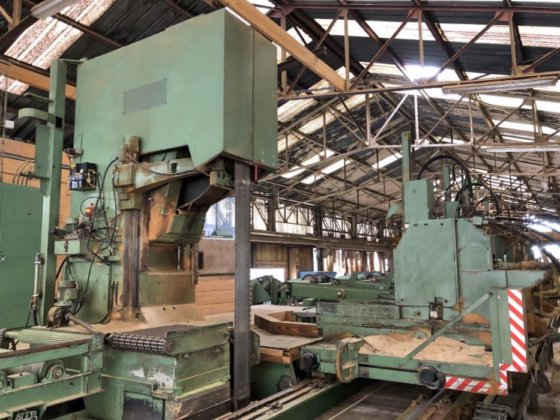 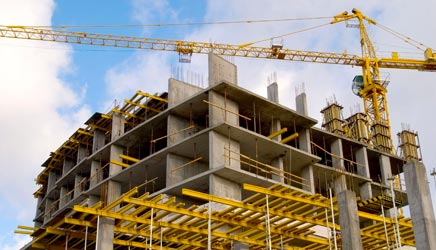 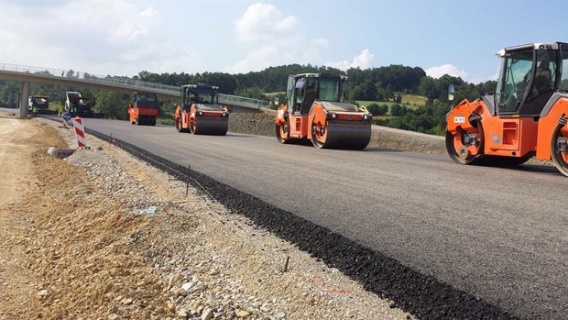 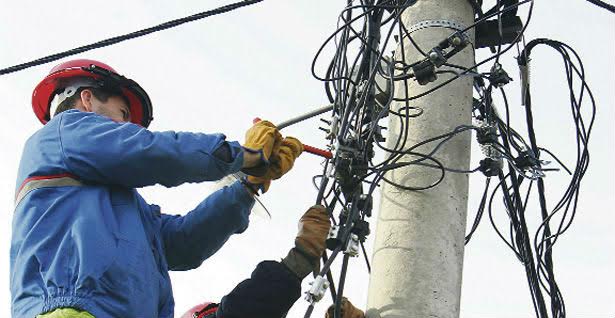 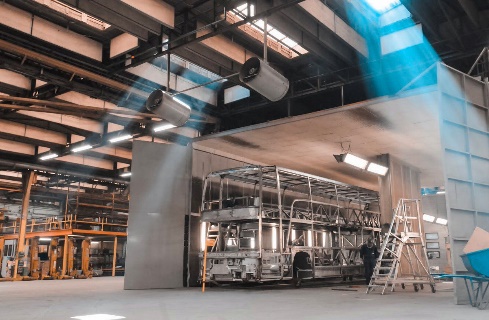 Основни извори и узрoци опасности и могуће заштите на раду су:
људски (субјективни) фактори и
материјални (објективни) фактори.
Људски фактор изазива преко 85% повреда на раду јер проистиче из 
физичких особина и психичког стања. 

У већини случајева се ради о:
недовољној припремљености и оспособљености за рад,
непоштовању прописа о коришћењу заштитних средстава,
замору, непажњи и недовољној концентрисаности на рад.
Материјални фактори обухватају машине, алате и уређаје и опште услове у радној средини. 

Машине, алати и уређаји најчешћи су узрочници механичких повреда, нарочито покретни елементи (зупчаници, спојнице, каишници итд.).
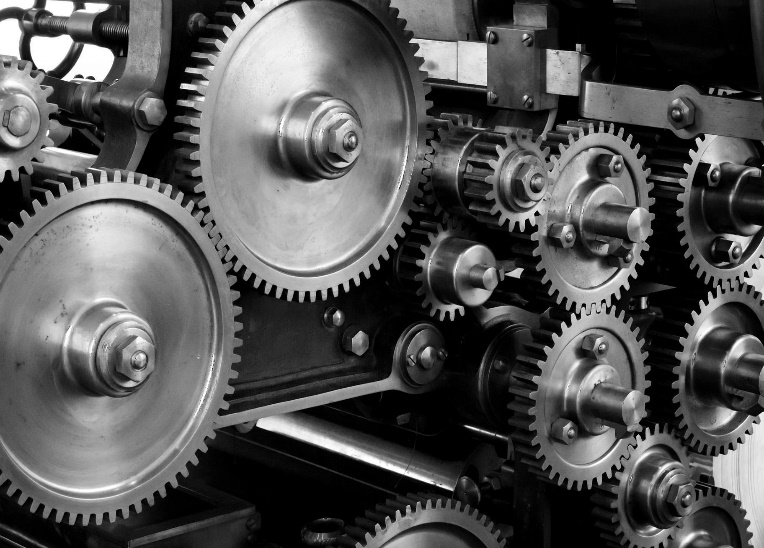 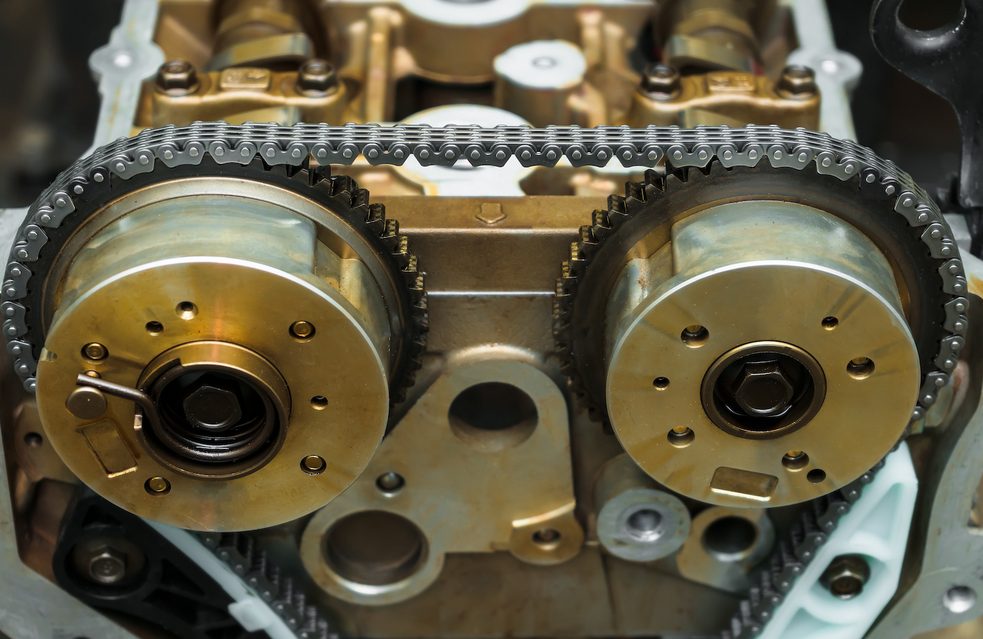 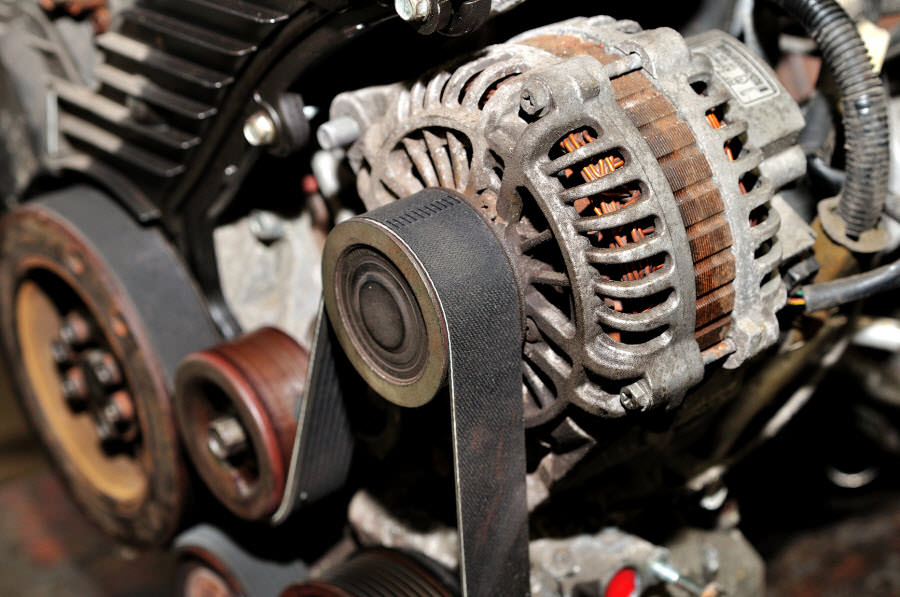 ланчаници
каишници
зупчаници
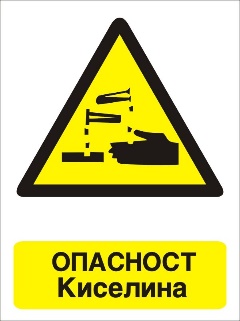 Велику опасност представљају и хемијска средства: 
бензин, 
киселине, 
гасови.
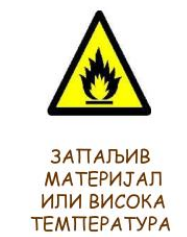 Рад у школској радионици мора бити добро организован, са потпуном применом средстава заштите на раду.
Основна правила рада у радионици којих се треба придржавати су :
користити исправан алат,
електричне алате користити само у присуству наставника,
избјегавати груписање око радног мјеста
правилно користити алате и машине
након завршеног рада очистити радно мјесто и уредно сложити алат 
     на предвиђено мјесто
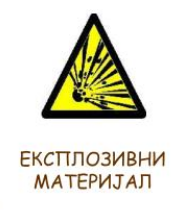 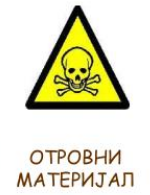 Удар електричне струје може да изазове и на изглед безначајан узрок. 

Зато електични апарати морају имати одговарајуће обезбеђење, 
машине уземљене, а инсталације се морају чешће контолисати и 
држати у исправном стању.
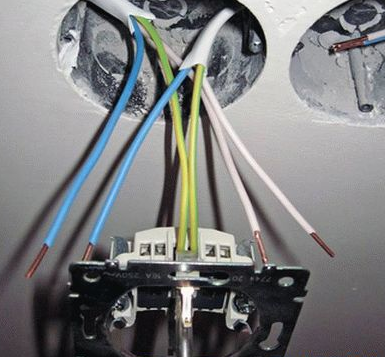 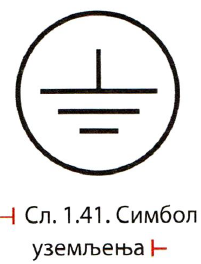 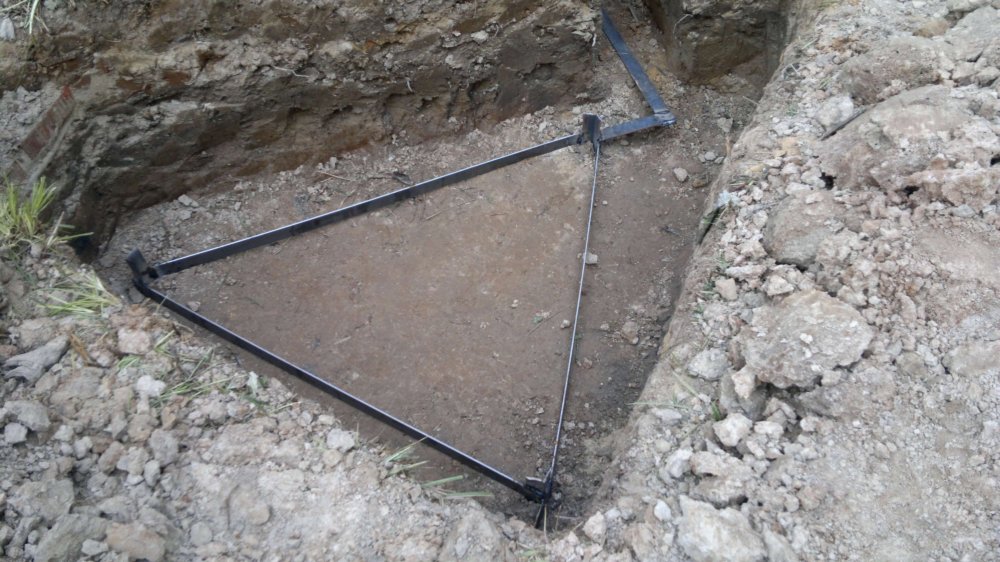 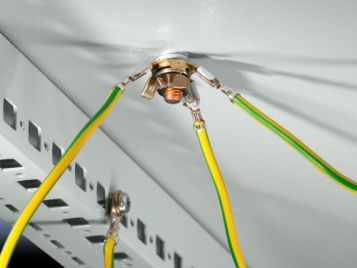 Заштитна опрема
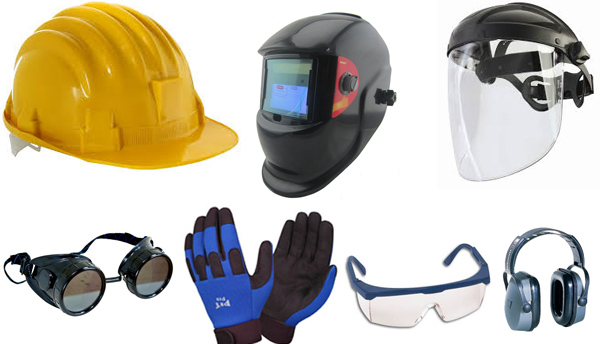 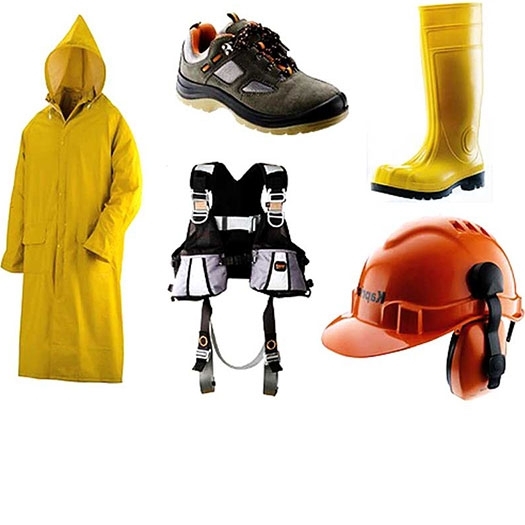 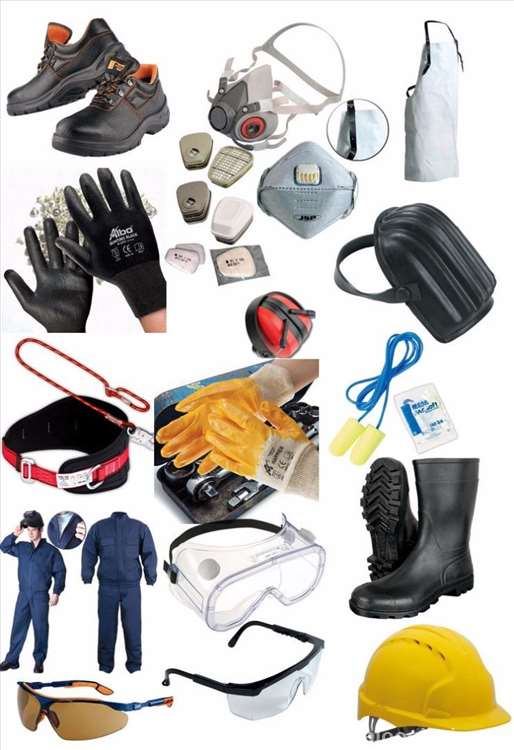 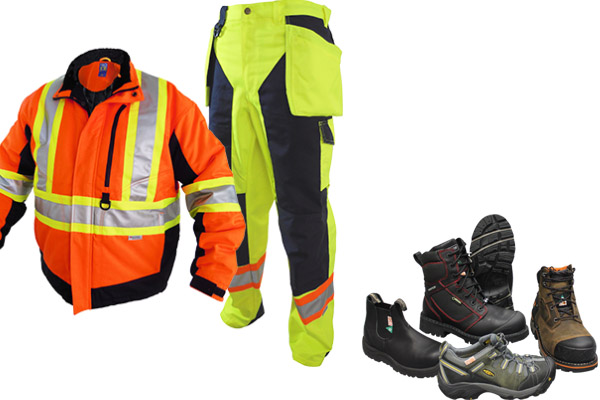 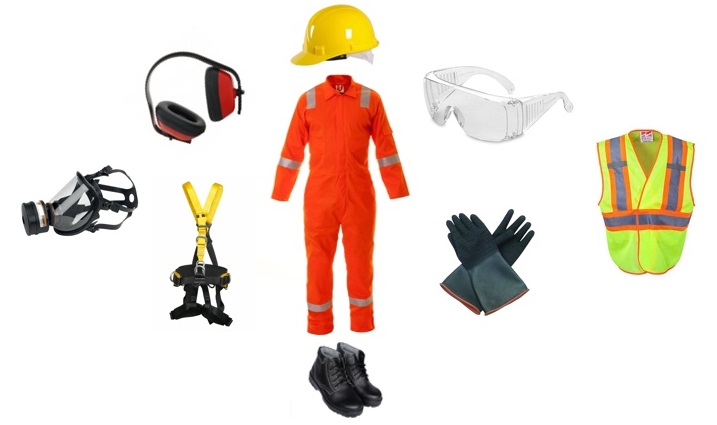 ЗА ДОМАЋУ ЗАДАЋУ У ВАШим радним свескама НА СТРАНИ 39 ОДГОВОРИТИ НА питања 10 и 11